Kufic

Kufic script is characterized by angular, rectilinear letterforms and its horizontal orientation.[1] There are many different versions of Kufic script, such as square Kufic, floriated Kufic, knotted Kufic, and others.

Kufic is the oldest calligraphic form of the various Arabic scripts. It consists of a modified form of the old Nabataean script. The name of the script derives from Kufa, a city in southern Iraq
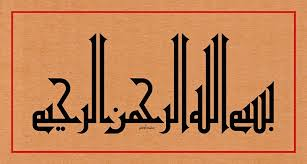 0RNAMENTAL KUFIC
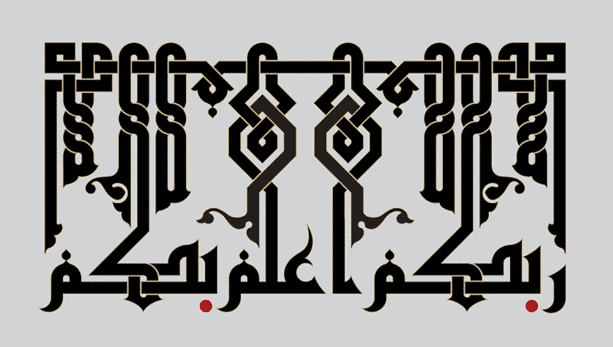